EKONOMI KESEHATAN
Pertemuan ke III 
12 April 2022
Ekonomi kesehatan 
berperan penting dalam menjawab permasalahan-permasalahan yang ada pada sistem kesehatan yang diakibatkan oleh karakteristik pelayanan kesehatan tersebut dan memberikan bukti dalam pengambilan kebijakan oleh pemerintah
SISTEM KESEHATAN
OBJECK DAN SUBJEK KAJIAN ADMINISTRASI KESEHATAN ADALAH   
SISTEM KESEHATAN (HEALTH SYSTEM )
PENGERTIAN  SISTEM::
SISTEM  ADALAH GABUNGAN DARI ELEMEN  ELEMEN YANG SALING DIHUBUNGKAN  OLEH SUATU PROSES DAN FUNGSI SEBAGAI SUATU KESATUAN ORGANISASI DALAM UPAYA MENGHASILKAN SESUATU YANG TELAH DITETAPKAN
SISTEM ADALAH SUATU STRUKTUR KONSEPTUAL YANG TERDIRI DARI FUNGSI-FUNGSI YANG SALING BERHUBUNGAN YANG BERKERJA SEBAGAI SUATU UNIT ORGANISASI UNTUK MENCAPAI KELUARAN YANG DIINGINKAN SECARA EFEKTIF DAN EFISIEN
SISTEM ADALAH SUATU KESATUAN YANG UTUH DAN TERPADU DARI BERBAGAI ELEMEN YANG BERHUBUNGAN SERTA SALING MEMPENGARUHI YANG DENGAN SADAR DIPERSIAPKAN UNTUK MENCAPAI TUJUANYANG TELAH DITETAPKAN
HUBUNGAN UNSUR UNSUR SISTEM
LINGKUNGAN
MASUKAN
PROSES
KELUARAN
DAMPAK
UMPAN BALIK
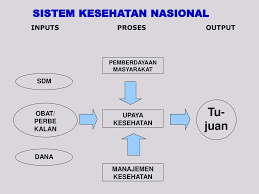 Penerapan Ilmu Ekonomi Kesehatan
 	Ilmu ekonomi kesehatan berperan dalam memberikan pemahaman mengenai aspek-aspek dalam berbagai pilihan sumber daya kesehatan Aspek-aspek dalam pilihan tersebut adalah efisiensi, efektivitas, nilai, dan perilaku pengguna layanan Kesehatan
	 Ilmu ekonomi kesehatan bermanfaat dalam memberikan informasi kepada pembuat keputusan, baik pemerintah maupun swasta, 
	Ekonomi kesehatan berperan penting dalam menjawab permasalahanpermasalahan yang ada pada sistem kesehatan yang diakibatkan oleh karakteristik pelayanan kesehatan tersebut dan memberikan bukti dalam pengambilan kebijakan oleh pemerintah.
Konsep mikroekonomi dan makroekonomi
 1. Konsep  Mikro ekonomi mempelajari tentang 				pembuatan keputusan dan transaksi di tingkat individu 	dan perusahaan contoh di Kesehatan,  Puskesmas
2. Konsep makroekonomi merupakan studi tentang 	ekonomi secara luas dan pada tingkat 	agregat/menyeluruh, yang mencakup pertumbuhan 	ekonomi, kebijakan ekonomi, dan indikator agregat 	lainnya . 	mencakup aktivitas ekonomi yang terkait 	dengan menentuan alokasi dan prioritas sumber daya 	yang 	digunakan dalam program peningkatan 	Kesehatan (SKN,JKN)
Analisis hubungan antara kesehatan dan makroekonomi dapat dibagi ke dalam dua tahap berdasarkan periodenya, yaitu (1) analisis melalui konsep makroekonomi klasik; dan (2) analisis melalui konsep ekonomi modern.
 Dalam konsep makroekonomi klasik, peran kesehatan sebagai salah satu komponen modal manusia yang mampu meningkatkan produktivitas ekonomi seringkali luput dari pembahasan karena pemusatan perhatian pada pendidikan dan keahlian sebagai modal manusia utama.
Hubungan antara kesehatan dan ekonomi dalam konsep makroekonomi klasik adalah hubungan searah, yang mana kesehatan sebagai bagian dari modal manusia dapat memengaruhi tingkat produktivitas ekonomi. Dalam konsep makroekonomi modern, peran kesehatan sebagai salah satu komponen penting modal manusia semakin mendapat perhatian, meskipun hal ini menyebabkan mulai munculnya perdebatan di kalangan peneliti terdahulu terkait arah dan signifikansi hubungan tingkat kesehatan dan pembangunan ekonomi. Konsep modern juga menegaskan adanya hubungan timbal balik antara ekonomi dan kesehatan, yang mana bukan hanya kesehatan yang memengaruhi ekonomi melainkan juga pembangunan ekonomi yang mampu meningkatkan kualitas kesehatan
Kesehatan memengaruhi ekonomi secara langsung melalui produktivitas dan tidak langsung melalui faktor produksi lainnya; sedangkan ekonomi memengaruhi kesehatan melalui kebijakan ekonomi, peningkatan PDB per kapita, peningkatan modal manusia, dan pengentasan kemiskinan. Hubungan antara kesehatan dan ekonomi yang cukup kompleks ini dapat terlihat  di bawah ini
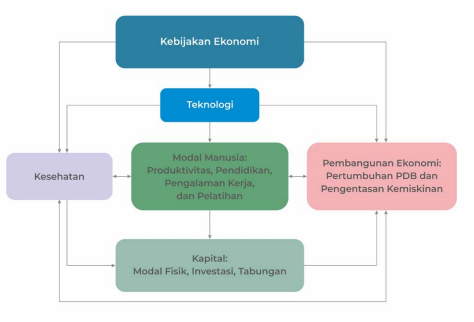 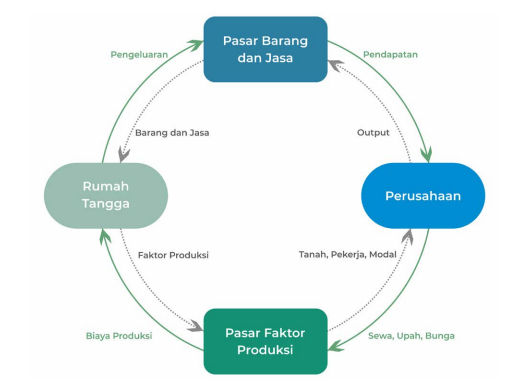 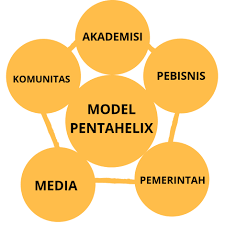